Beyond JavaScript
Adding ooRexx and other JSR-223 Scripting Languages to the JavaFX WebView Control.
Maximilian Wannemacher
Why?
“
The by-design purpose of JavaScript was to make the monkey dance when you moused over it. Scripts were often a single line. We considered ten line scripts to be pretty normal, hundred line scripts to be huge, and thousand line scripts were unheard of.
- Eric Lippert
Why?
Concentrated power/responsibility

Different languages for different tasks

Personal Preference

Libraries
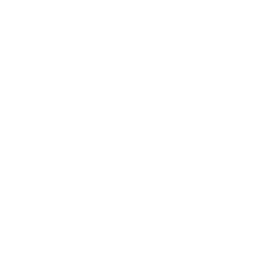 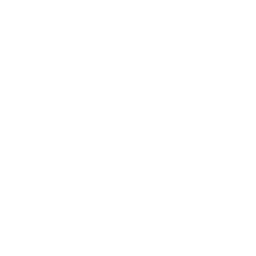 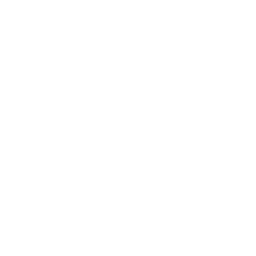 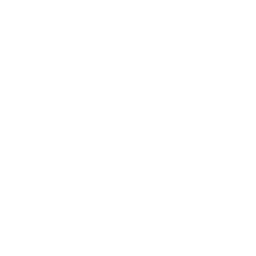 How?
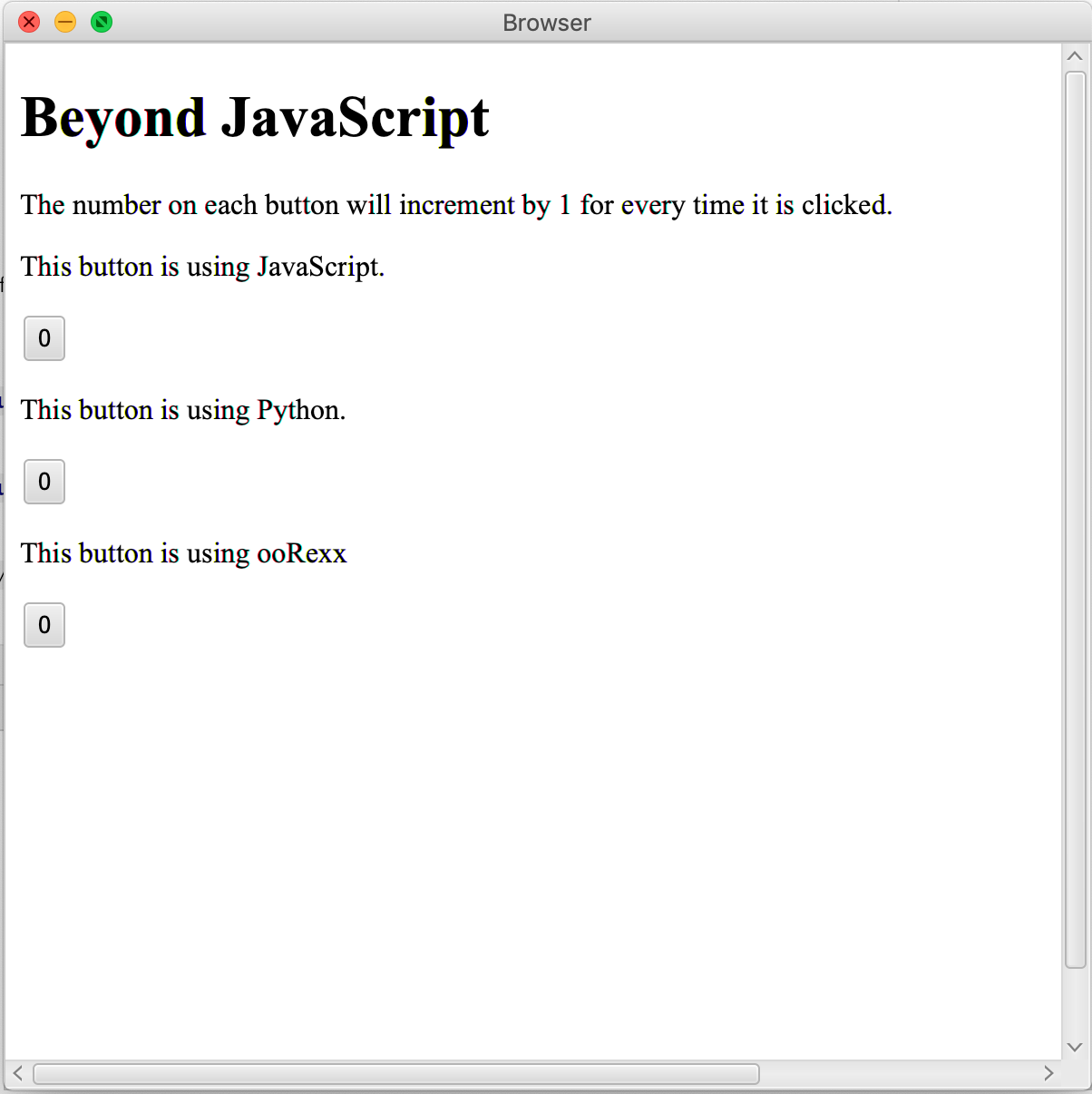 Result
A minimal Java-based 
browser application
capable of displaying 
websites and evaluating
scripts of multiple 
languages.
Things that work
Displaying .html pages
Handling external files
Accessing DOM
Evaluating scripts
Invoking functions
~	Handling DOM events
<script type="text/javascript">    print("Hello world from JavaScript!");    var clickCount = 0;    function testFunctionJS(arg){        clickCount += 1;        arg.textContent = clickCount;    }</script>
testfile.html
<script type="text/python">print("Hello world from Python!")clickCount = 0def testFunctionPy(arg):    global clickCount    clickCount += 1    arg.textContent = str(clickCount)</script>
testfile.html
<script type="text/oorexx">say "Hello world from ooRexx!".local~clickCount = 0exit::ROUTINE testFunctionRexx public    button = arg(1)    .local~clickCount += 1    button~textContent = .local~clickCount    return</script>
testfile.html
Things that don’t work (yet)
Mixing and matching languages
DOM events other than onclick
Some DOM event oddities
Browser replacement
Conclusion
Java can be used to create a platform for language independent web scripting.

While the current implementation is not perfect, it can serve as a stepping stone for future improvement.